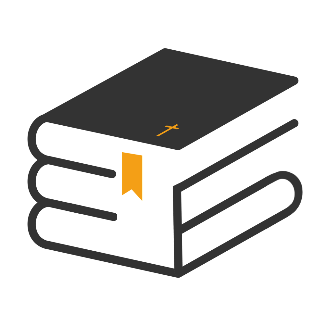 «Школа Библии в каждой общине»
Евангельский проект ЕАД
Богословское обоснование служения Школы Библии
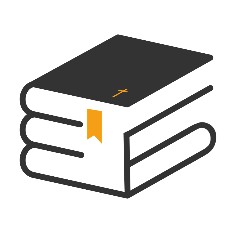 Великое поручение Христа:
«Итак идите, научите все народы, крестя их во имя Отца и Сына и Святого Духа, уча их соблюдать все, что Я повелел вам» 
			(Мф. 28:19-20
В Великом поручении ярко выражена идея проповеди Евангелия посредством обучения:- «Научите»- «уча соблюдать»
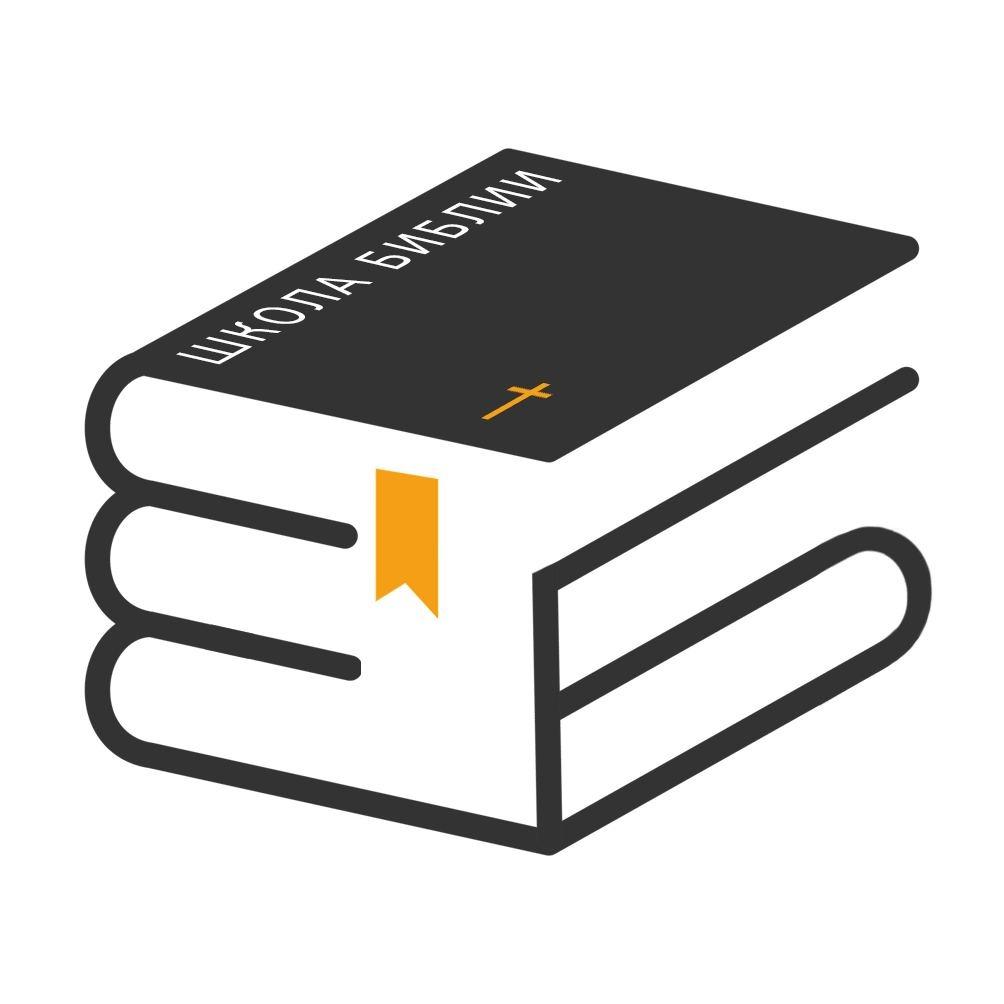 «Школа Библии – это евангельское служение, цель которого – искать новых людей, знакомить их с библейской истиной и приводить ко Христу, посредством изучения библейских уроков
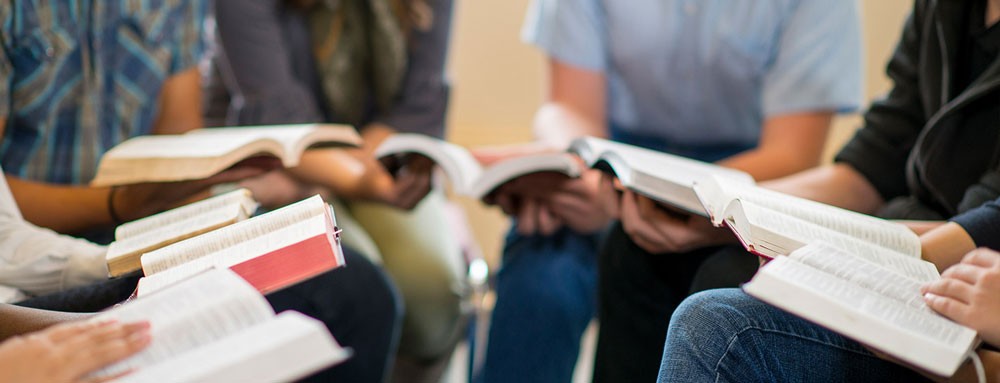 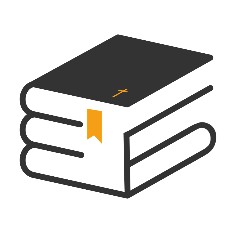 Школа Библии – это служение, которое осуществляется в местной общине.

Используются библейские уроки печатные и онлайн.

Библейские учителя – служители и рядовые члены церкви.
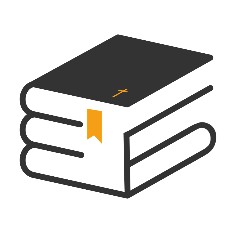 Важность служения Школы Библии.
Метод обучения использовали в Ветхом Завете (Ездра, Самуил, Иосия).
Иисус обучал (12 учеников, 70 учеников и многие другие).
Метод обучения использовали Апостолы.
Э. Уайт называет метод преподавания библейских уроков «идеей, рожденной на небесах».
Опыт Всемирной церкви подтверждает эффективность этого метода благовестия.
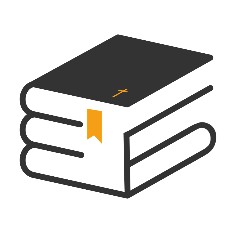 Евангельская инициатива «Школа Библии в каждой общине» была одобрена на Годичном совещании ЕАД в ноябре 2021 г. и поддержана всеми организациями ЕАД.

Эта инициатива стала частью евангельской стратегии ЕАД 2020-2025.

Проделана работа по подготовке всех необходимых ресурсов.

Планируется с сентября 2022 начать широкое продвижение проекта в унионах и конференциях.
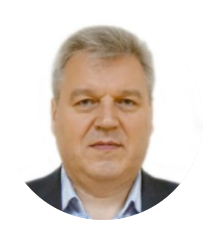 Комитет ШБ ЕАД
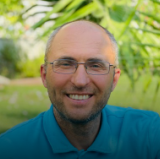 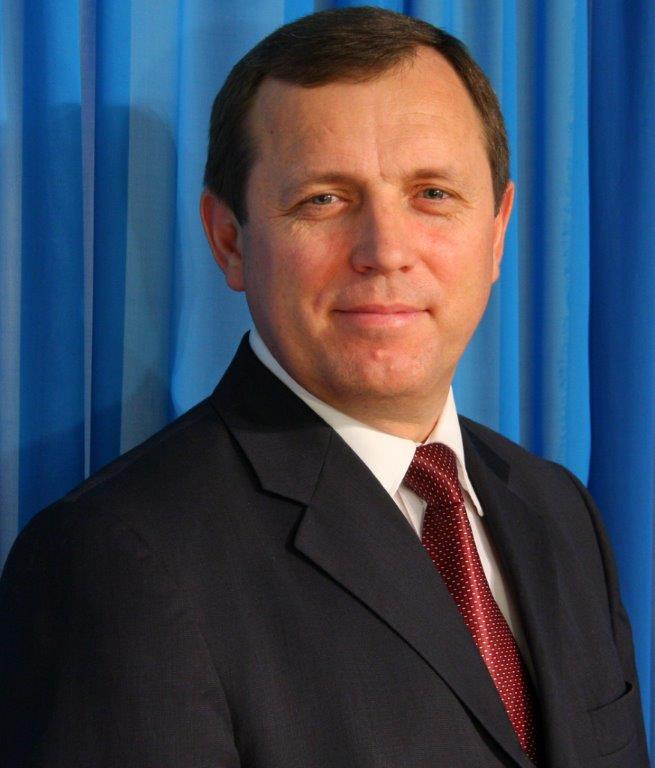 Козаков Виктор
Рутковский Леонид
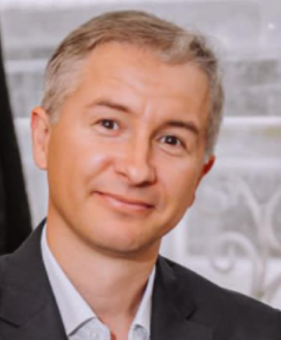 Кисаков Роман
Либеранский Павел
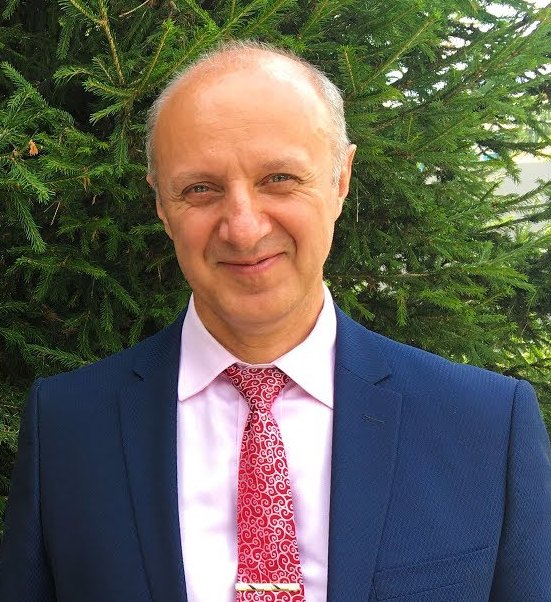 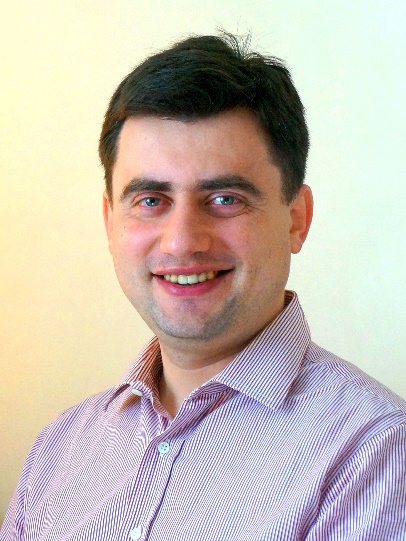 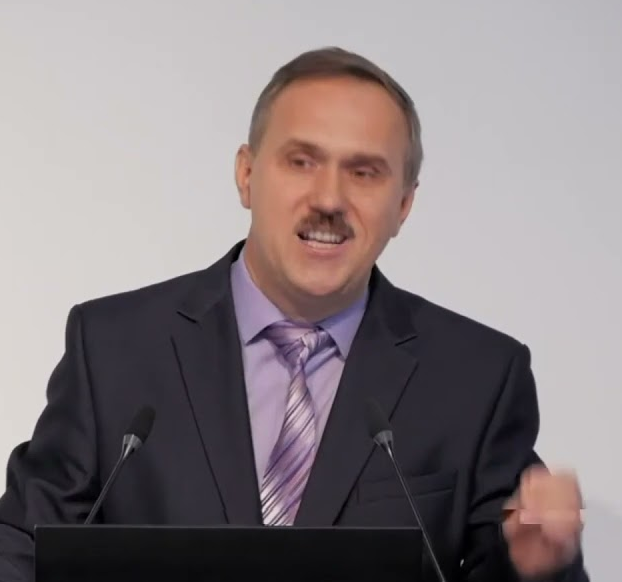 Савенко Роман
Жан Таранюк
Марьян Максимчук
Мухаметвалеев Рустем